CHÀO MỪNG CÁC EM ĐẾN VỚI TIẾT HỌC HÔM NAY!
2
PHƯƠNG PHÁP TOẠ ĐỘ TRONG MẶT PHẲNG
CHƯƠNG VII:
BÀI 19: PHƯƠNG TRÌNH ĐƯỜNG THẲNG
NHẬN XÉT
3
Ví dụ 1: (SGK – tr.31)
Giải
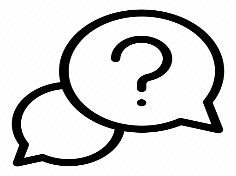 HĐ 2:
Giải
Ví dụ 2:  (SGK – tr.31)
Giải
LUYỆN TẬP 1
Trong mặt phẳng tọa độ, cho tam giác có ba đỉnh A(– 1; 5), B(2; 3), C(6; 1). Lập phương trình tổng quát của đường cao kẻ từ A của tam giác ABC.
Giải
ĐỊNH NGHĨA
LUYỆN TẬP 3
Giải
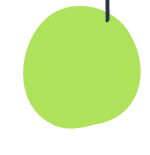 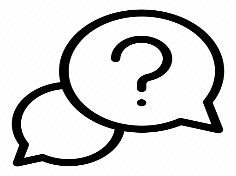 HĐ 4:
Giải
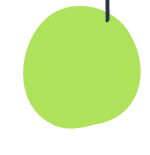 Ví dụ 5:  (SGK – tr.33)
Giải
12
VẬN DỤNG
LUYỆN TẬP
Bài 7.1
Giải
HẸN GẶP LẠI CÁC EM Ở TIẾT HỌC SAU!